Scegli l’argomento che vuoi approfondire cliccando sull’ovale:
VERTEBRATI o invertebrati
GLI ANIMALI
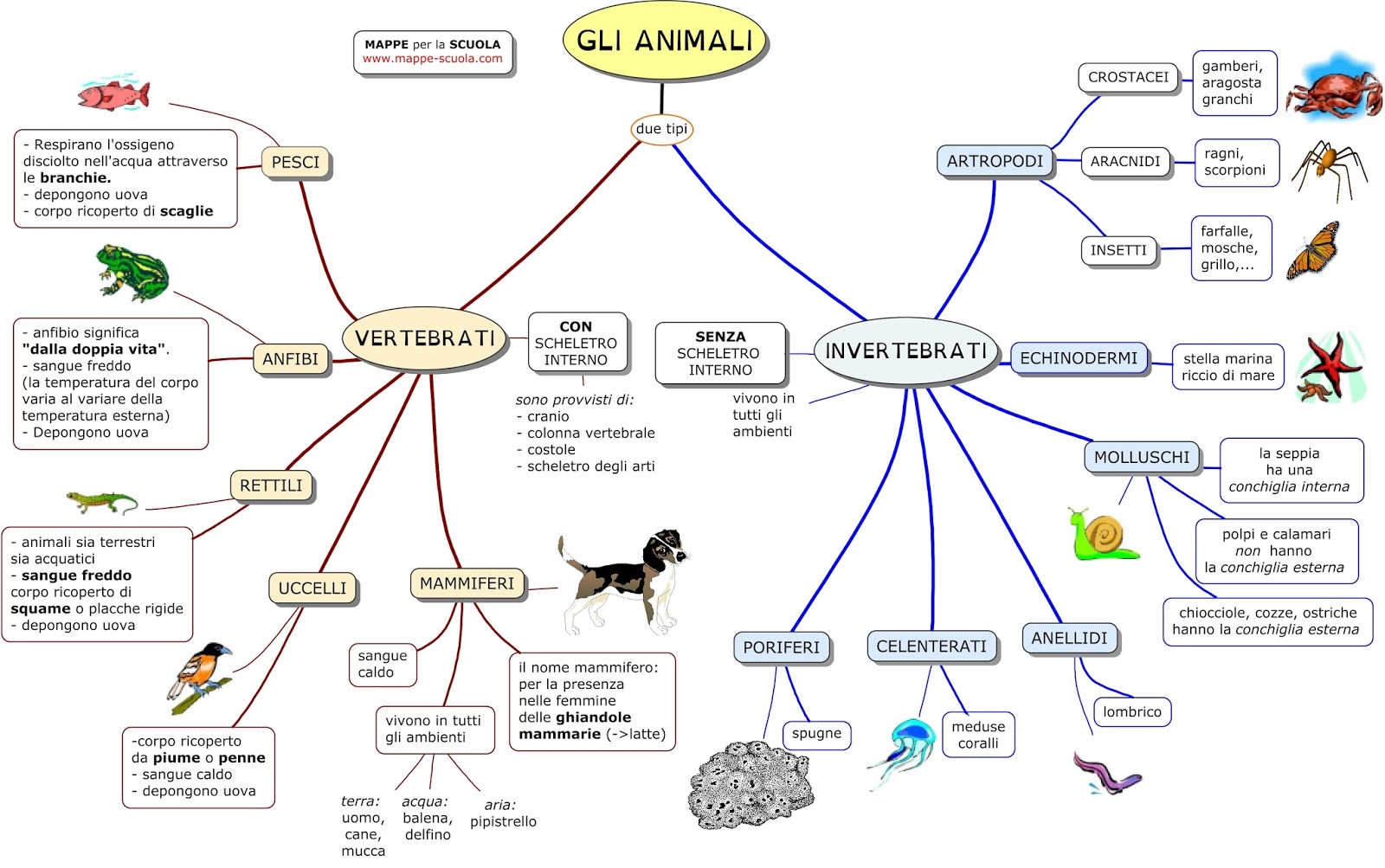 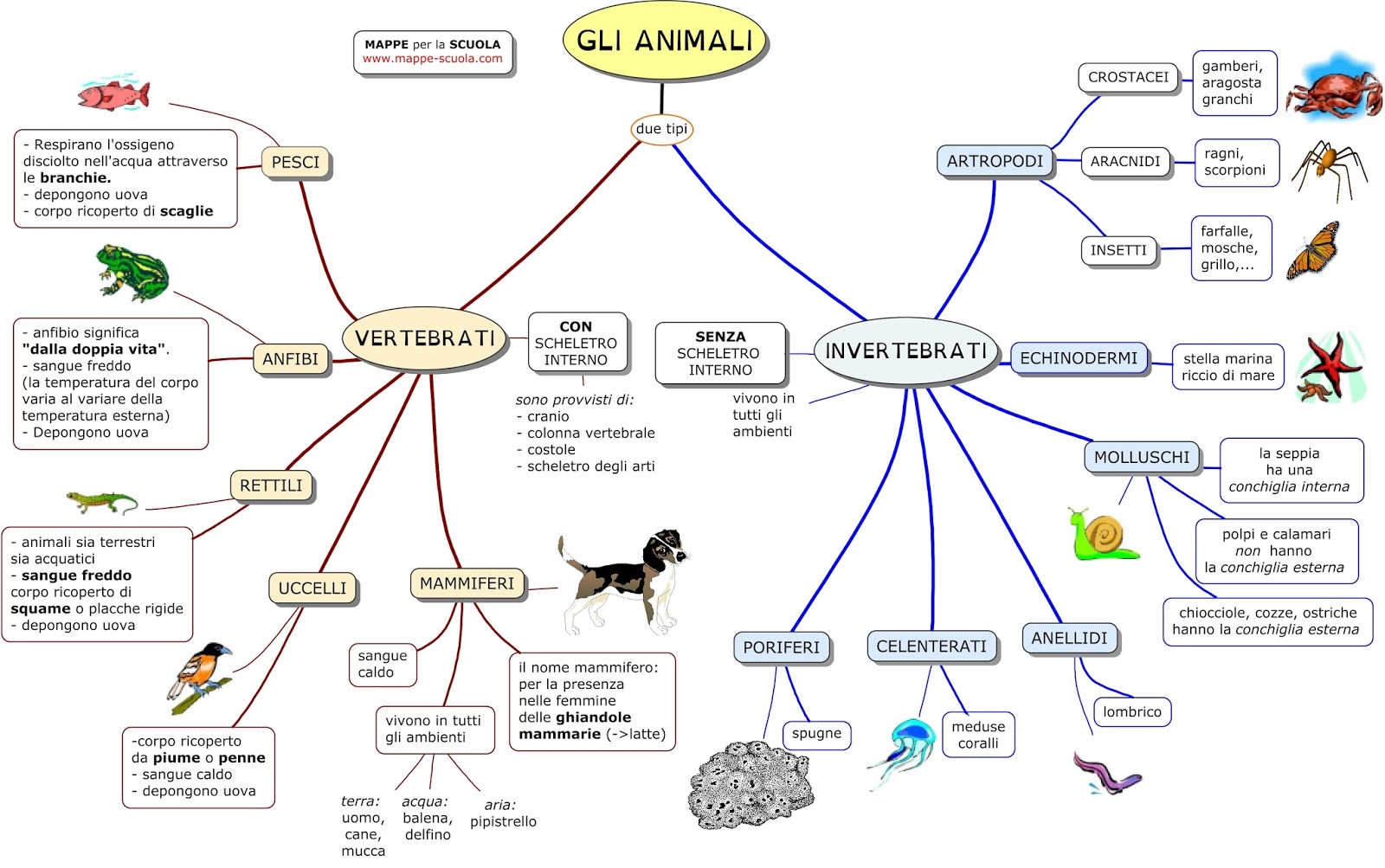 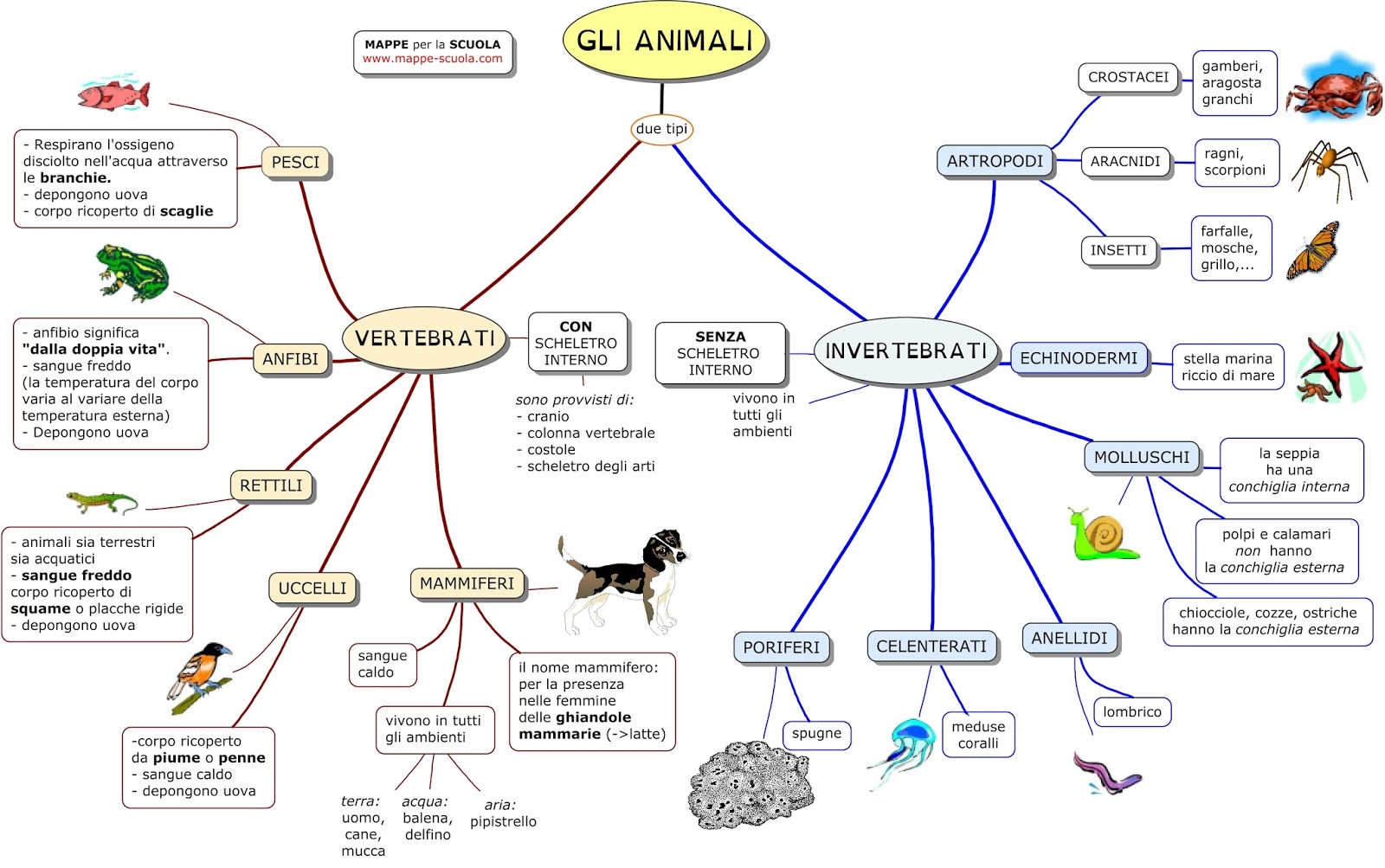 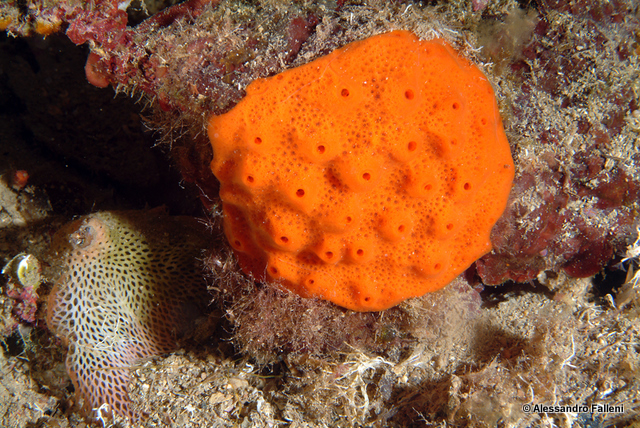 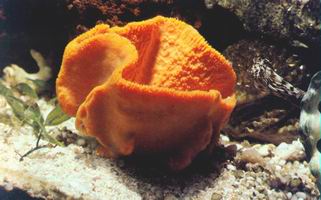 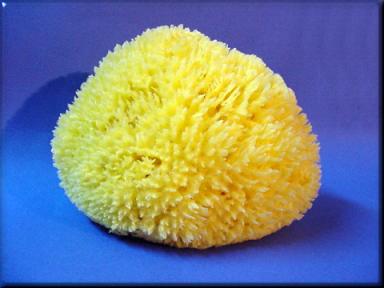 Vivono nell’acqua sia dolce che salata.

Sono gli animali più semplici della terra.

Filtrano l’acqua con i pori e in tal modo prelevano il cibo.
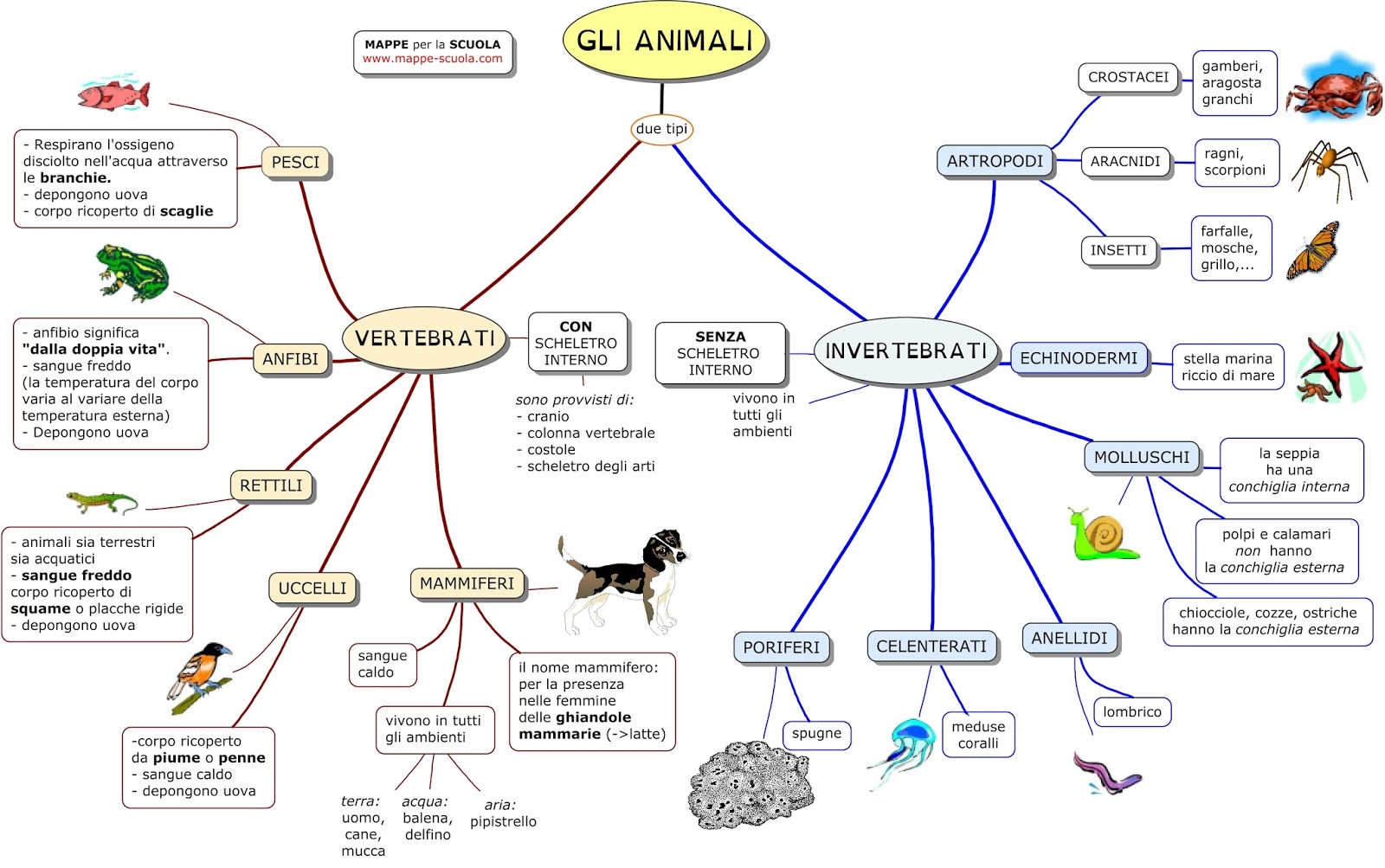 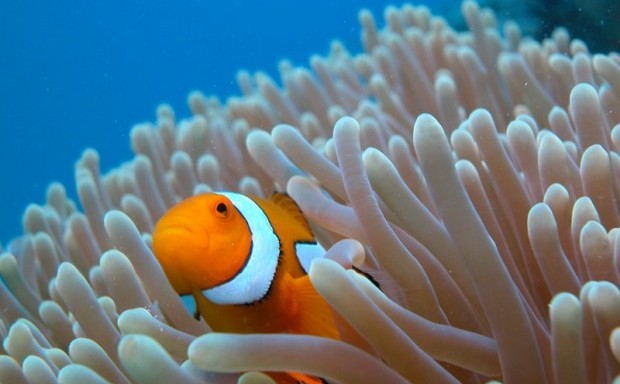 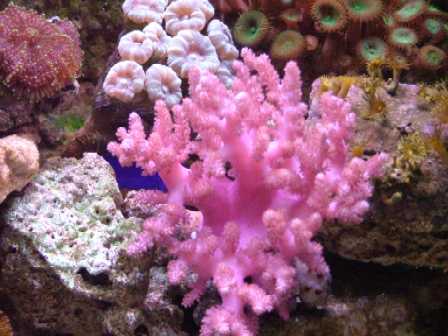 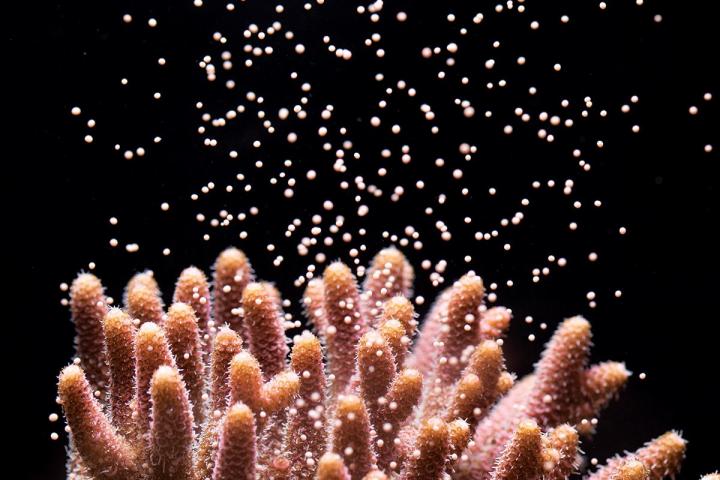 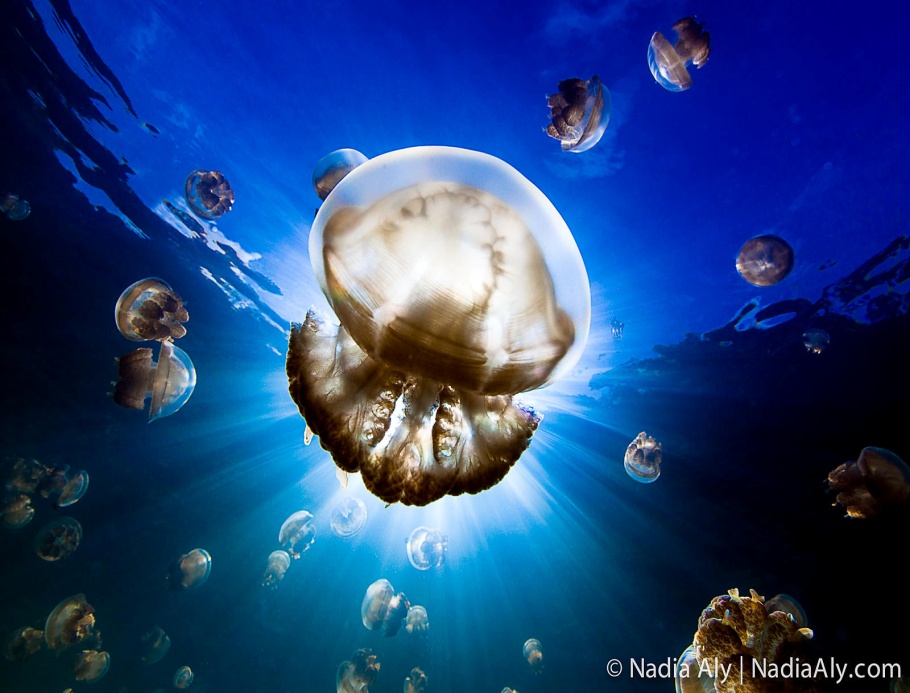 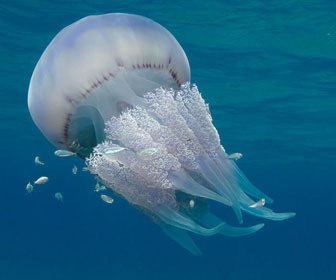 Vivono nell’acqua.

I coralli stanno fermi mentre le meduse si lasciano portare dalla corrente.

Molte meduse sono velenose.

I tentacoli servono per catturare il cibo.
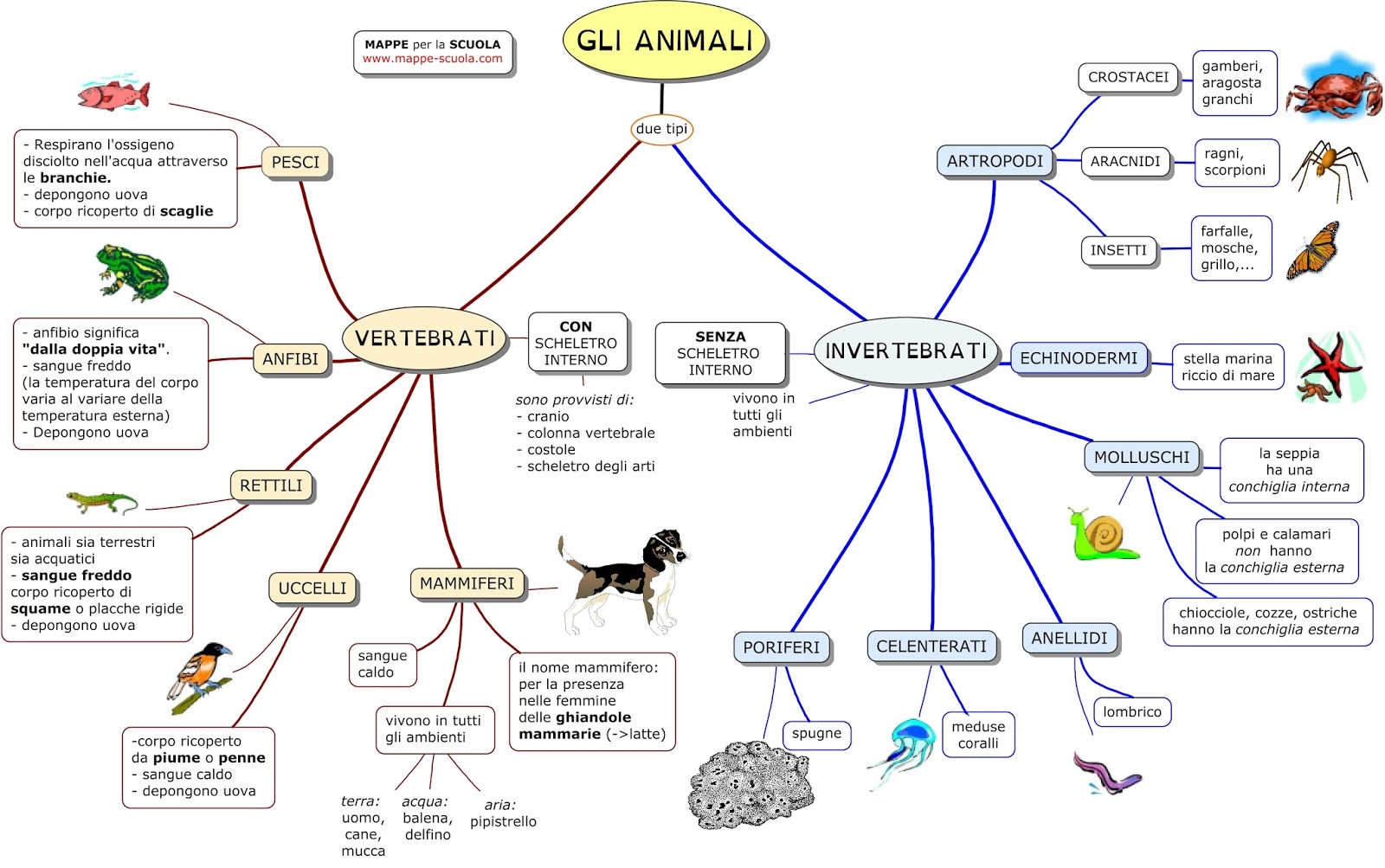 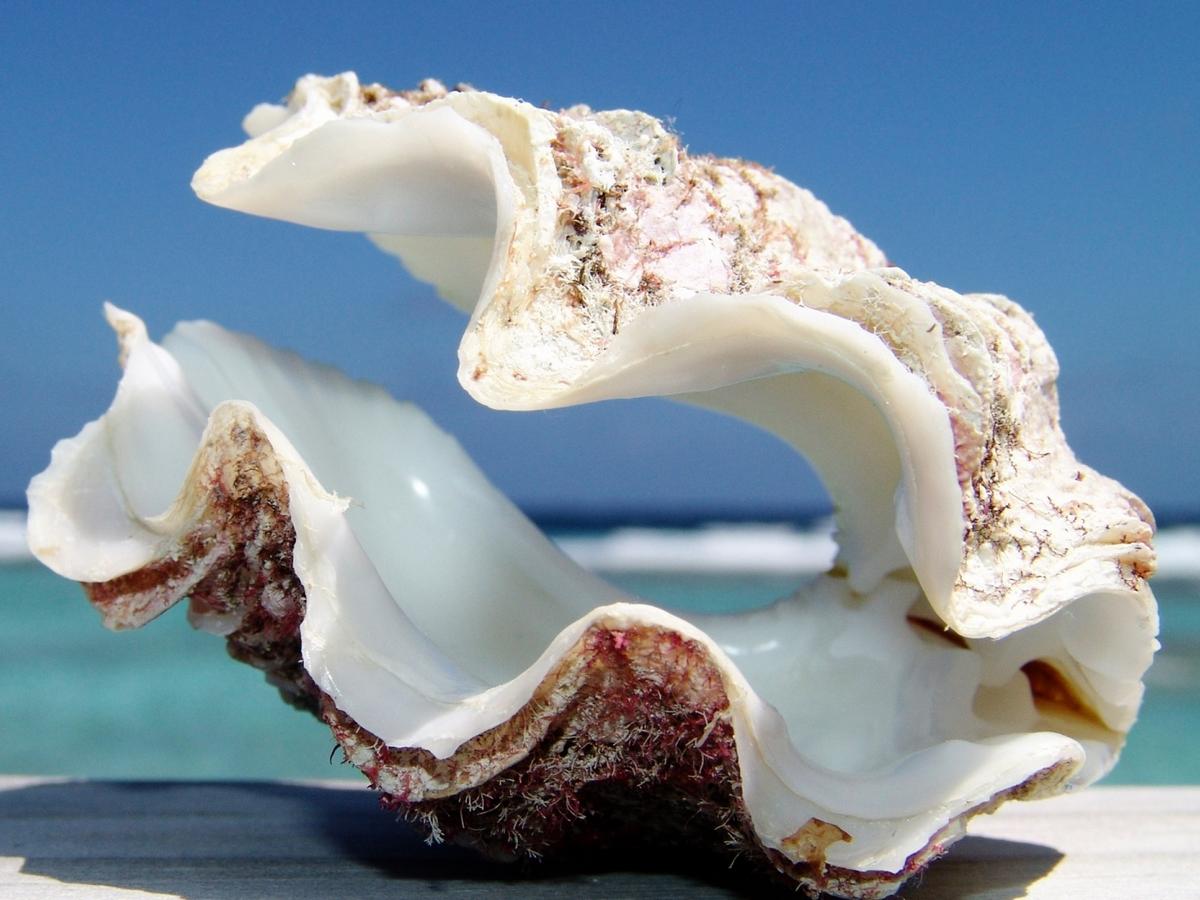 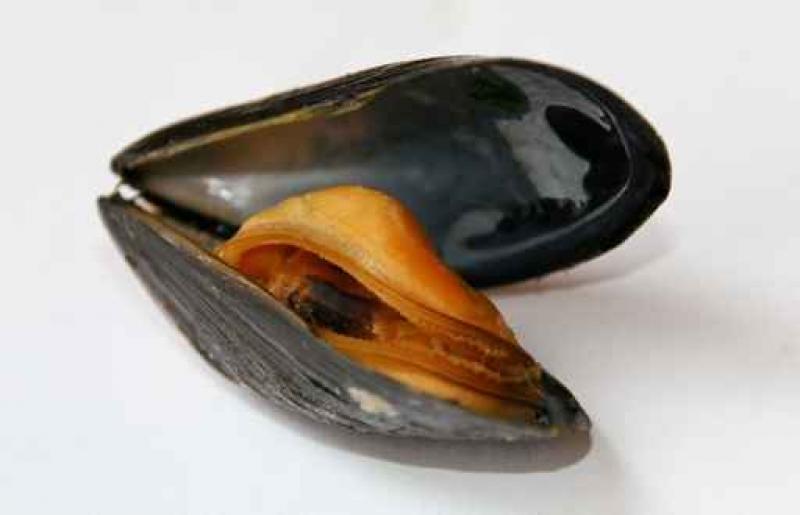 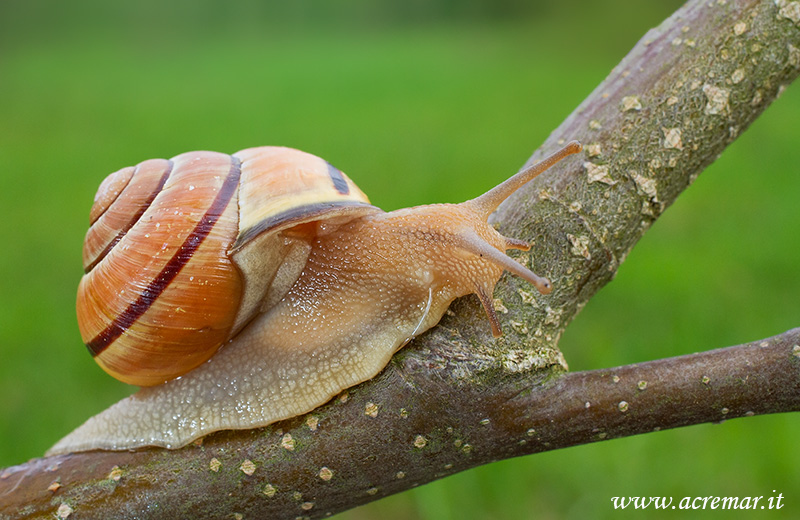 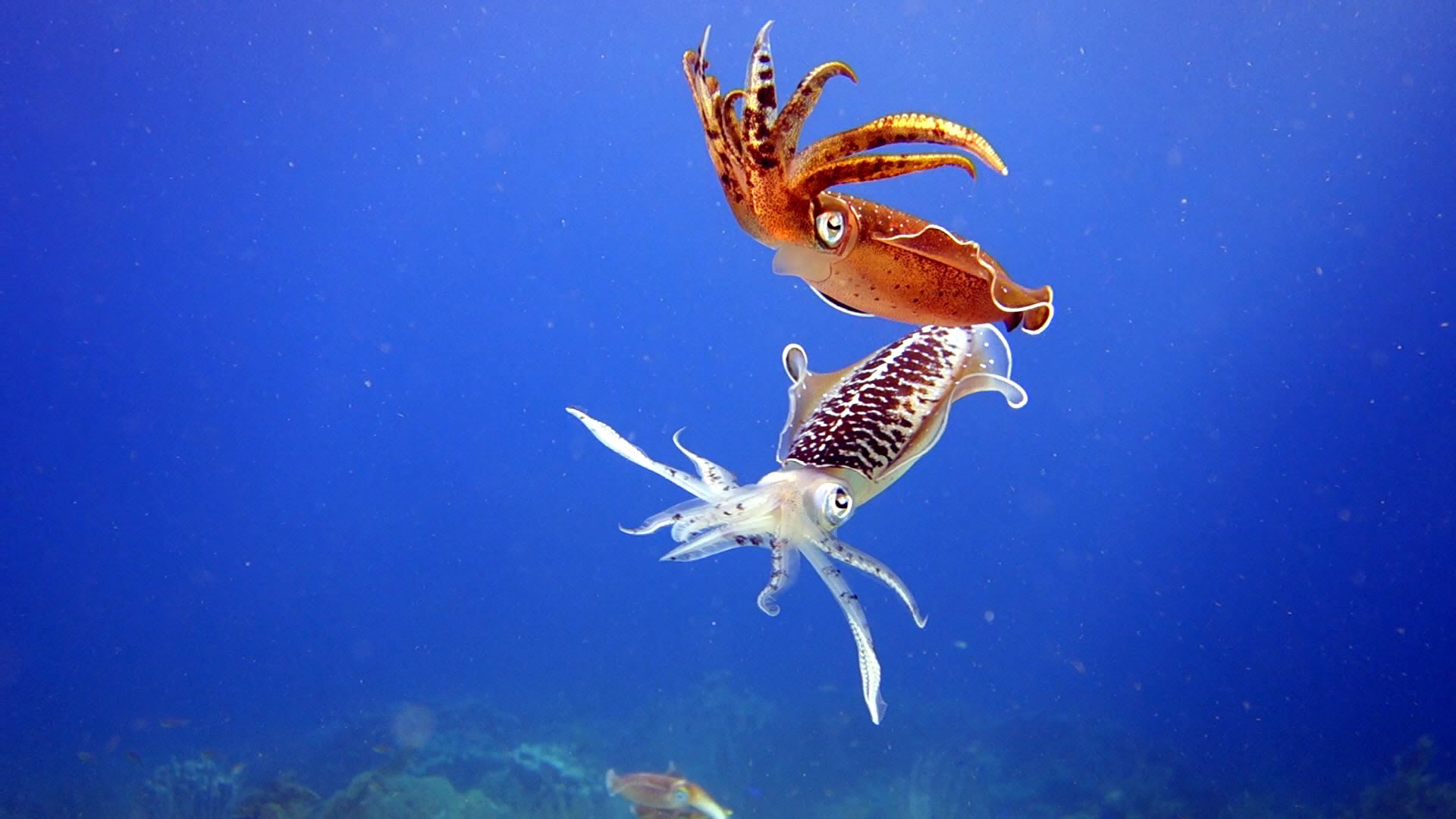 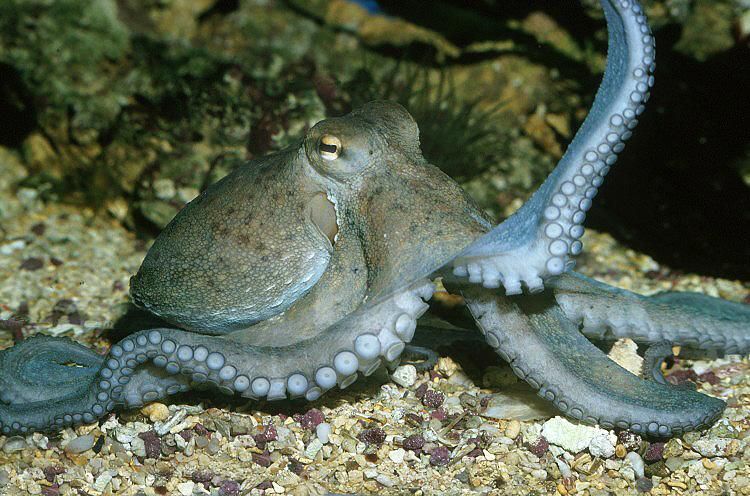 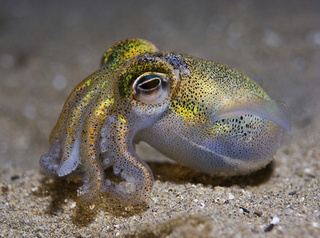 Vivono nell’acqua e sulla terra.

Hanno il corpo molle.

Il guscio di solito è a spirale o a conchiglia in due pezzi.

I molluschi come i polpi usano i tentacoli per nuotare e cacciare.

I polpi sono molto intelligenti e hanno un’ottima vista.
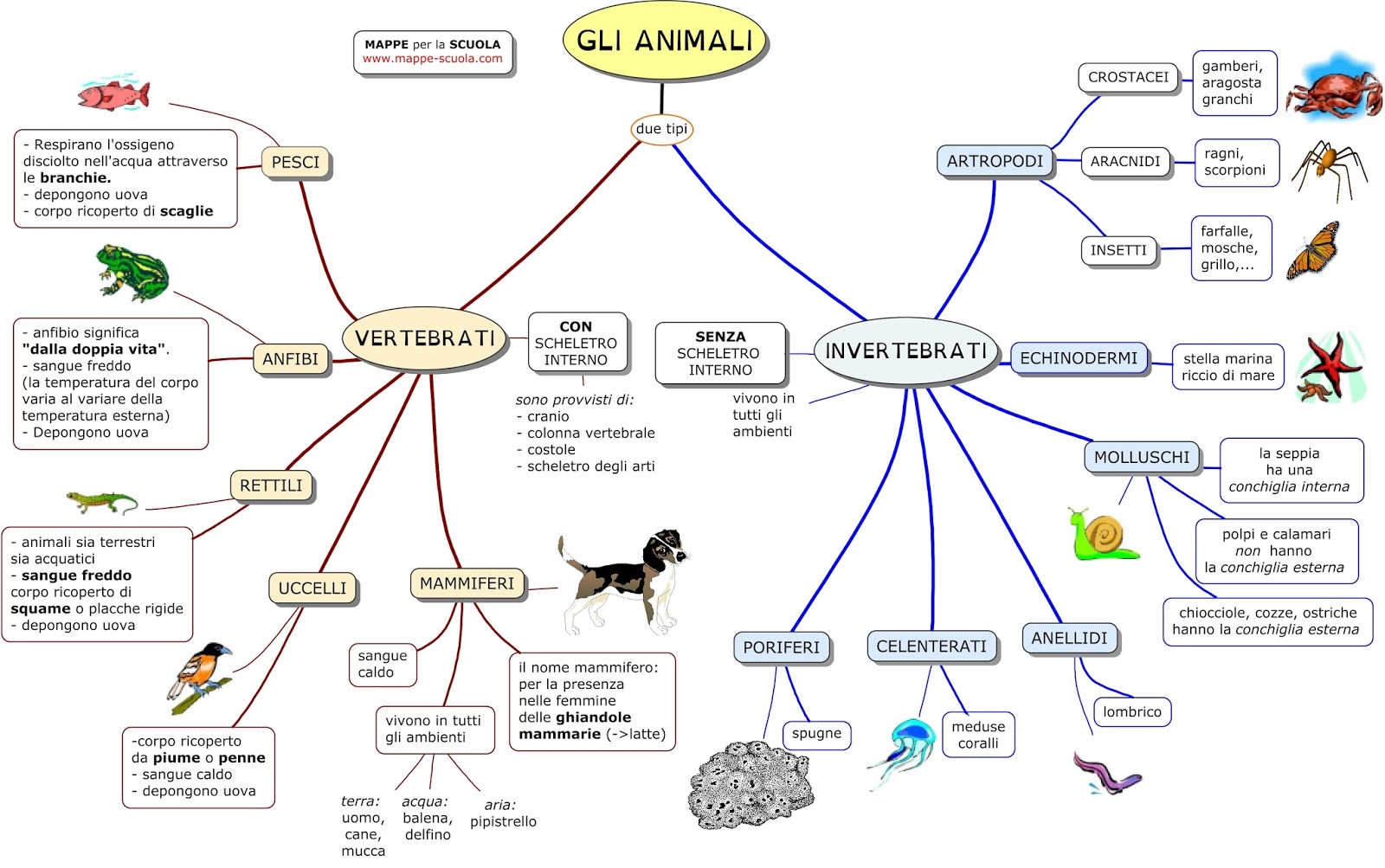 Sono le stelle marine e i ricci di mare.

Vivono in mare e si muovono grazie a tentacoli piccolissimi.
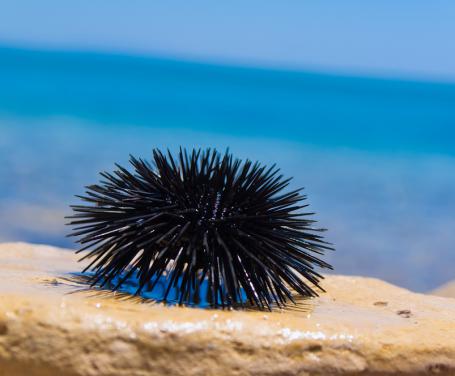 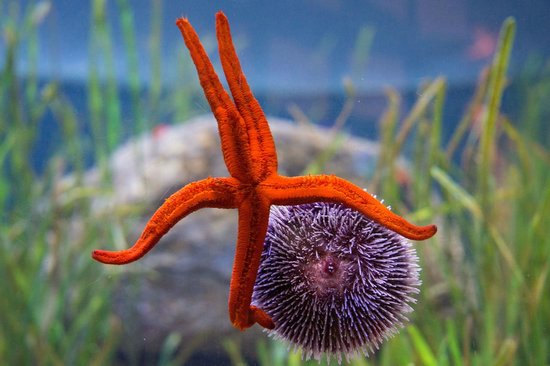 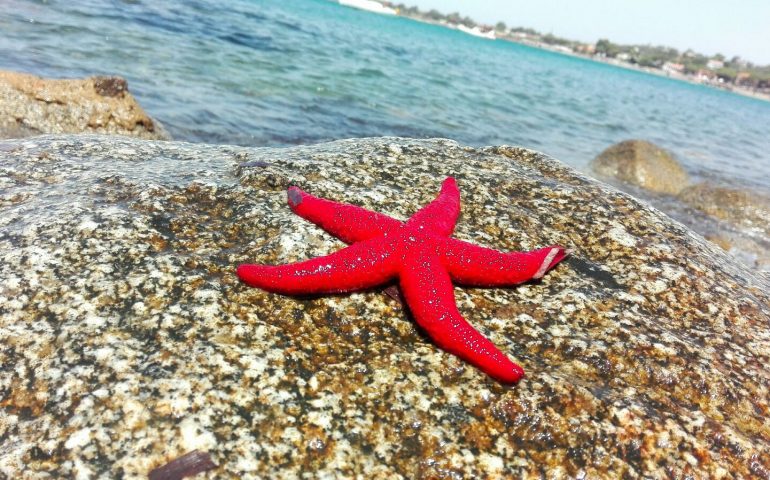 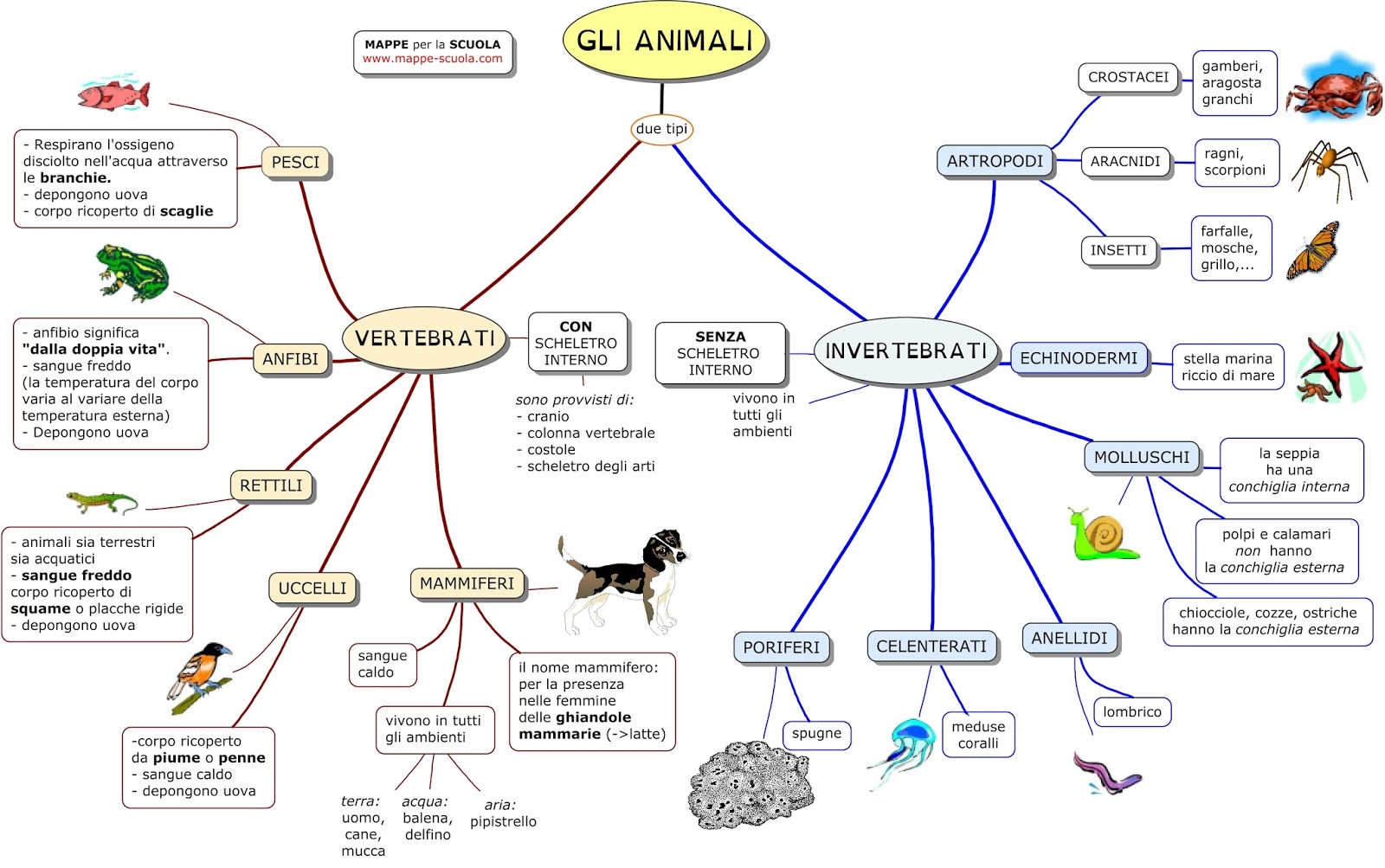 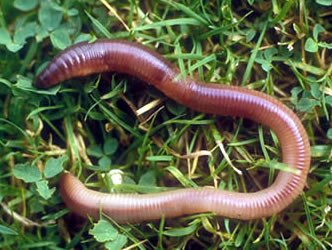 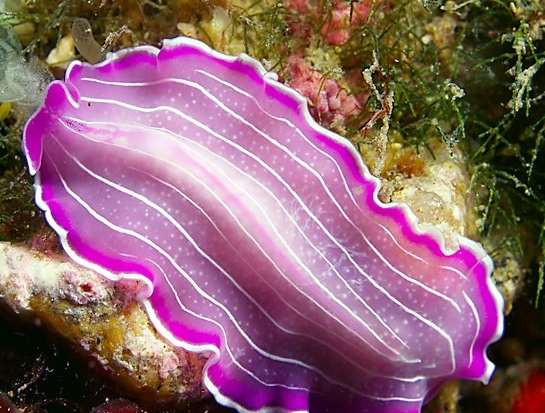 Possono essere piatti o cilindrici.

Vivono in acqua, in terra e nel corpo di altri animali (parassiti)

Non hanno zampe, si muovono contraendo i muscoli e strisciando.
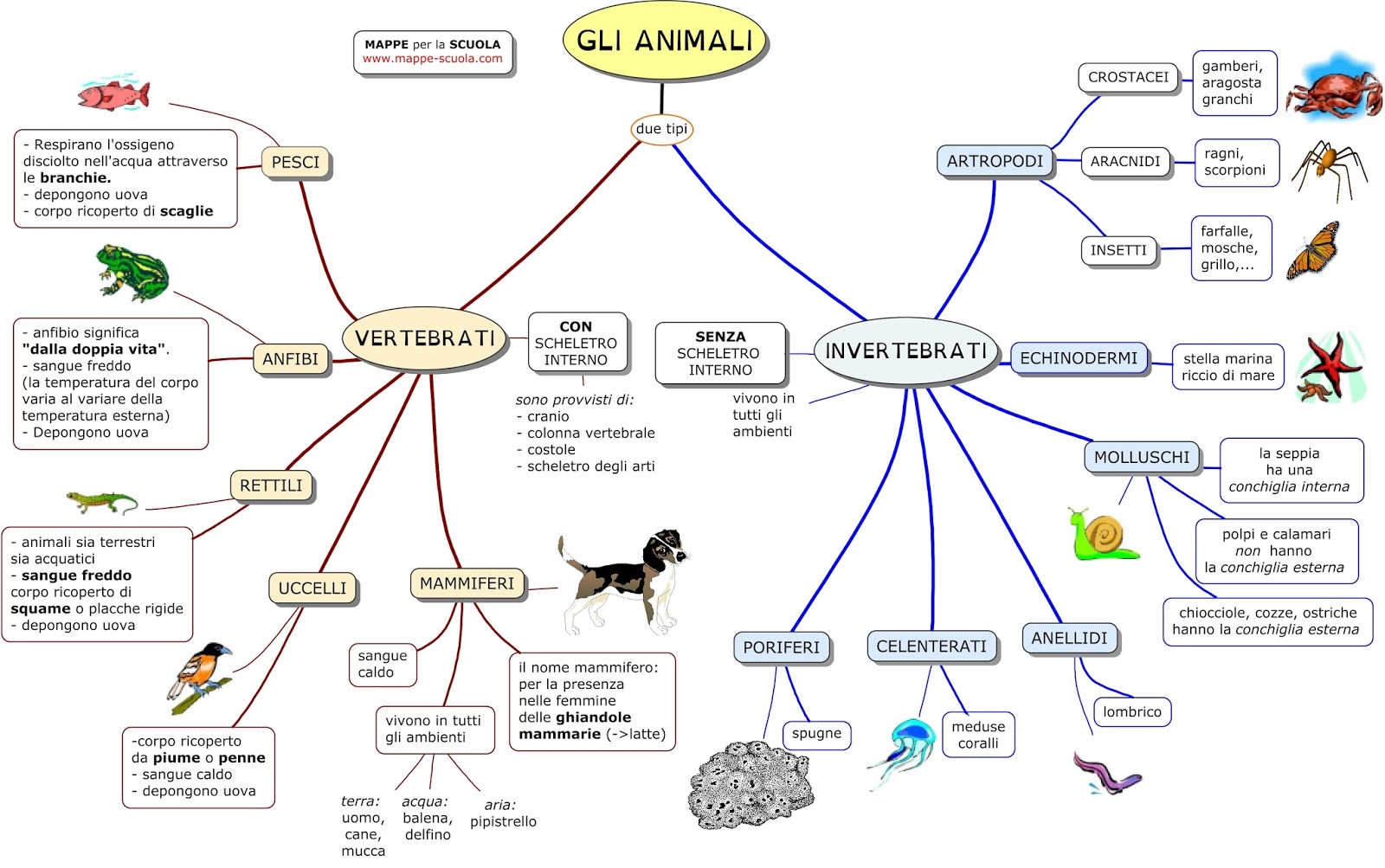 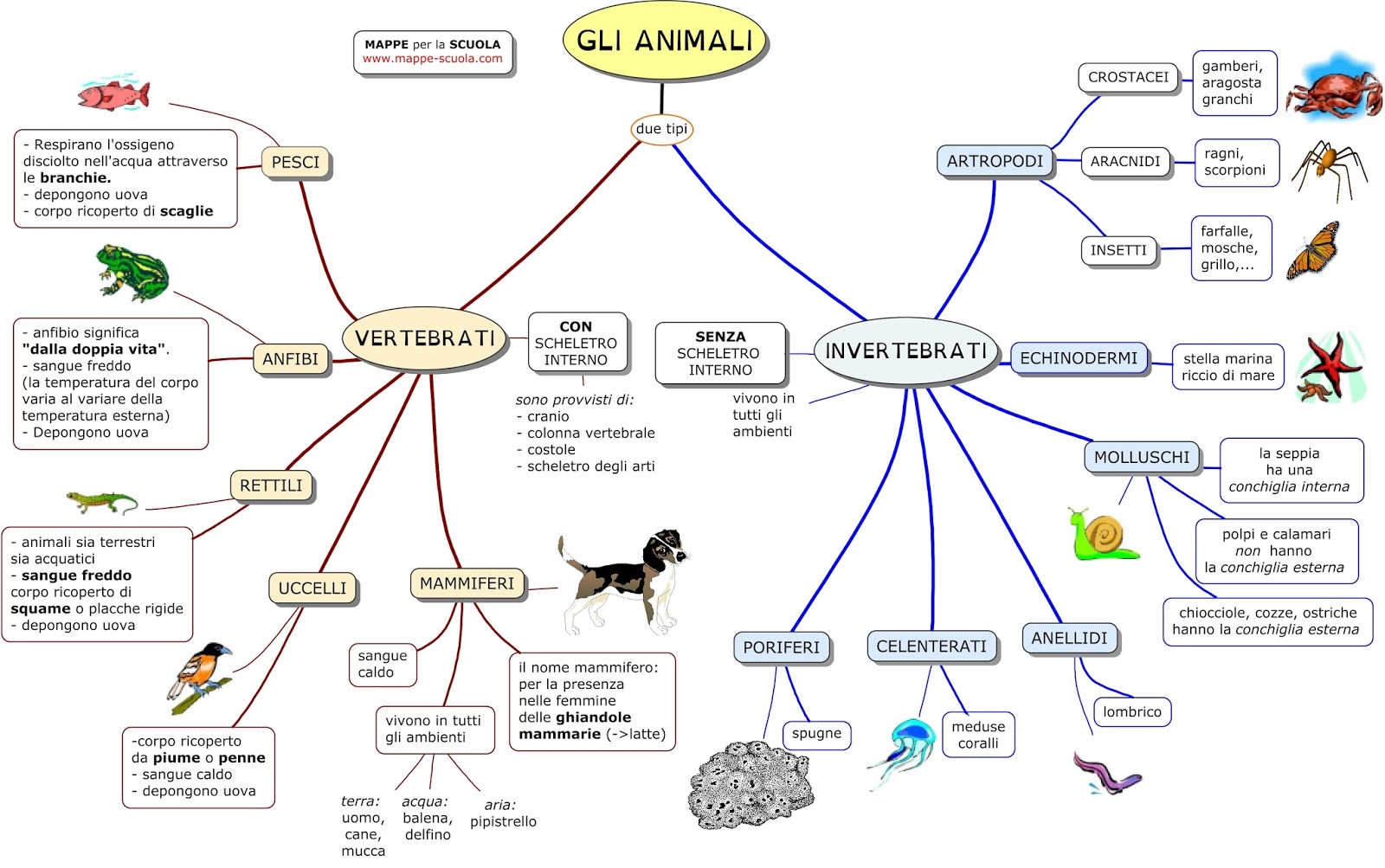 La cute è ricoperta da squame o peluria, protezioni contro il freddo.

Vivono in ogni continente, sulla terra ma anche in mare (orca, balena, delfino, ecc.) e in aria (pipistrello)
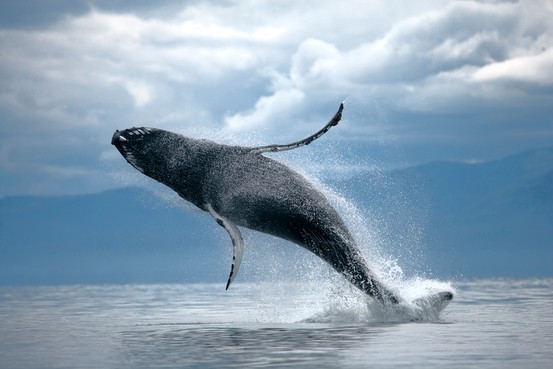 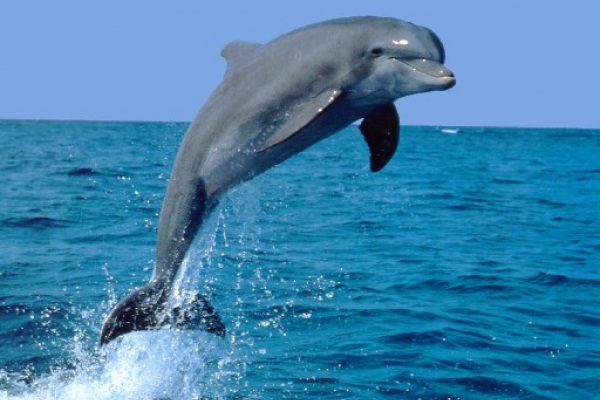 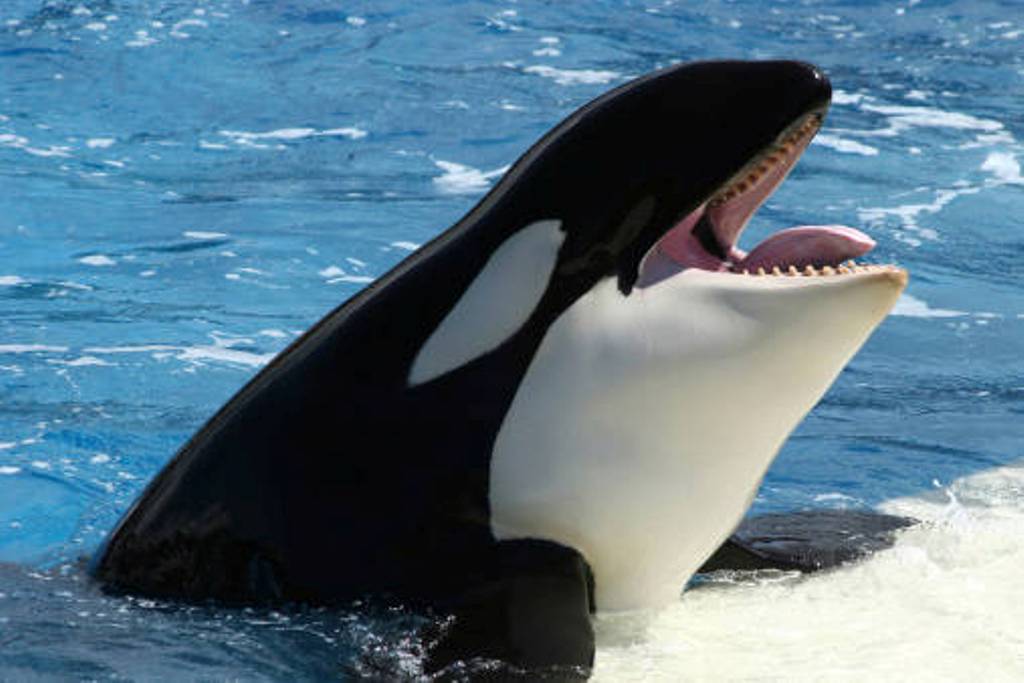 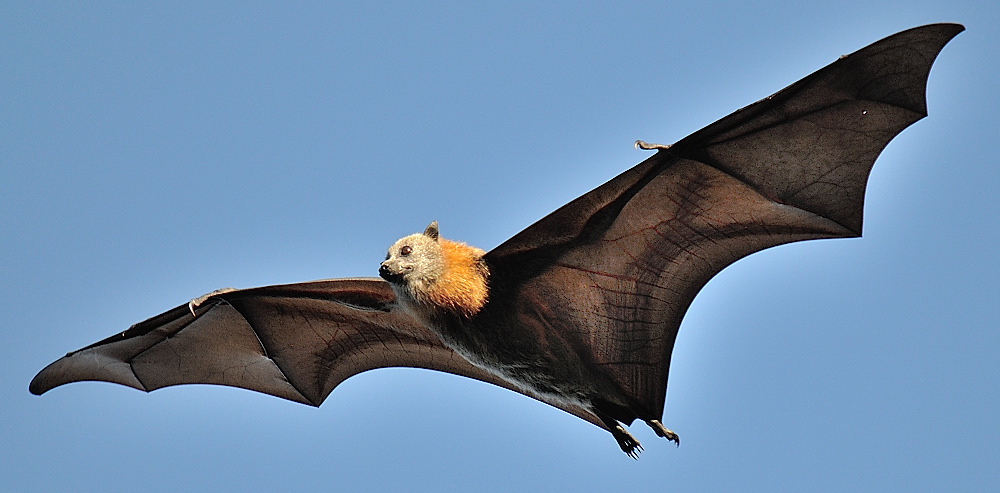 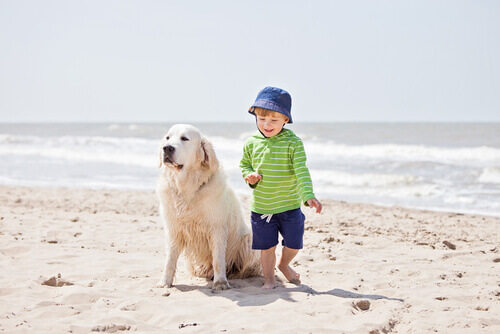 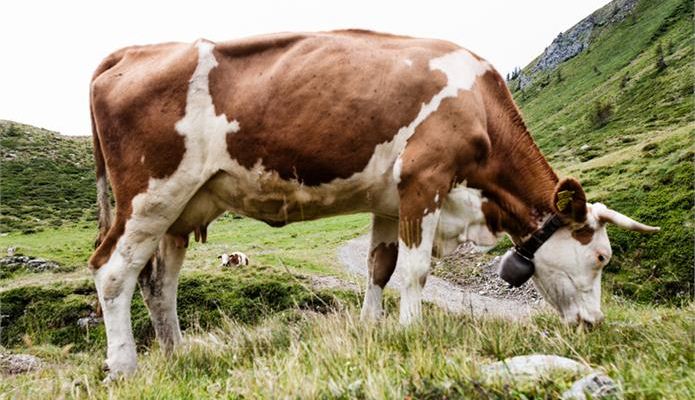 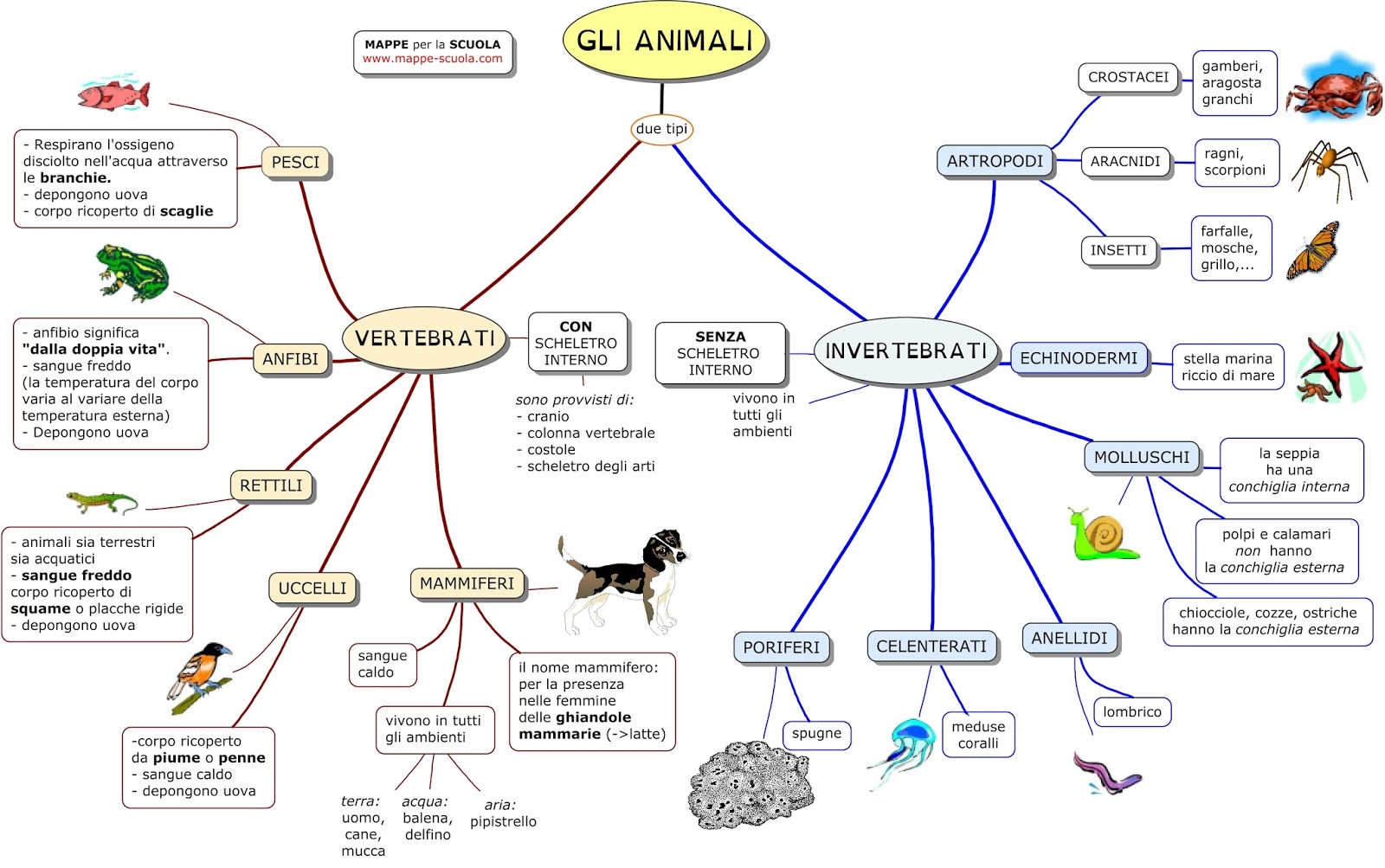 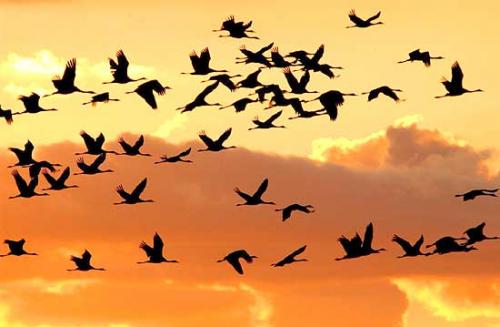 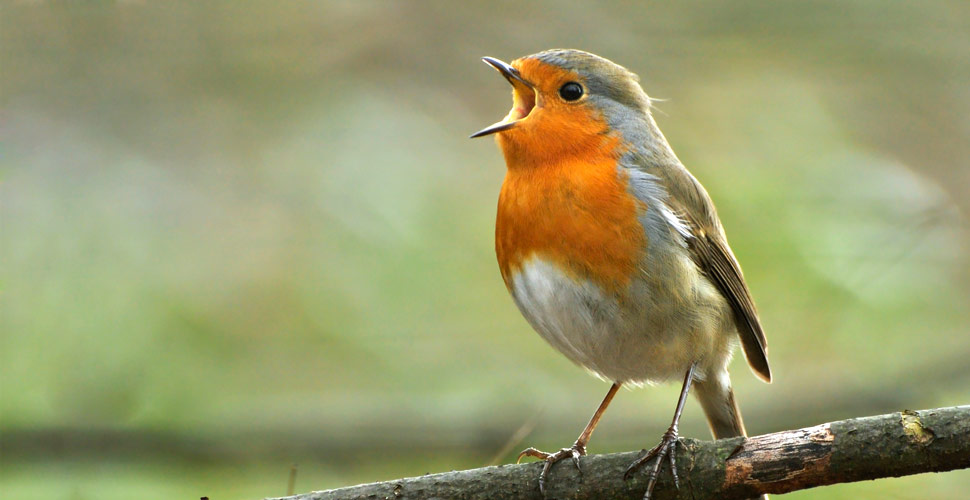 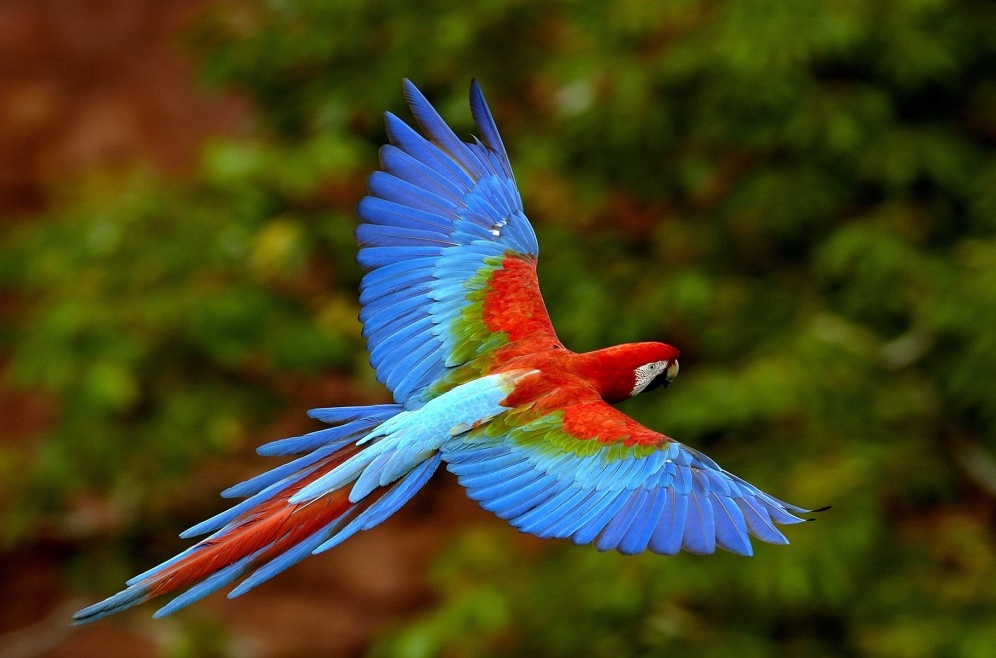 La cute è ricoperta da penne e piume per il volo

Sono diffusi in ogni parte del mondo. Alcuni durante le stagioni invernali migrano verso paesi più caldi
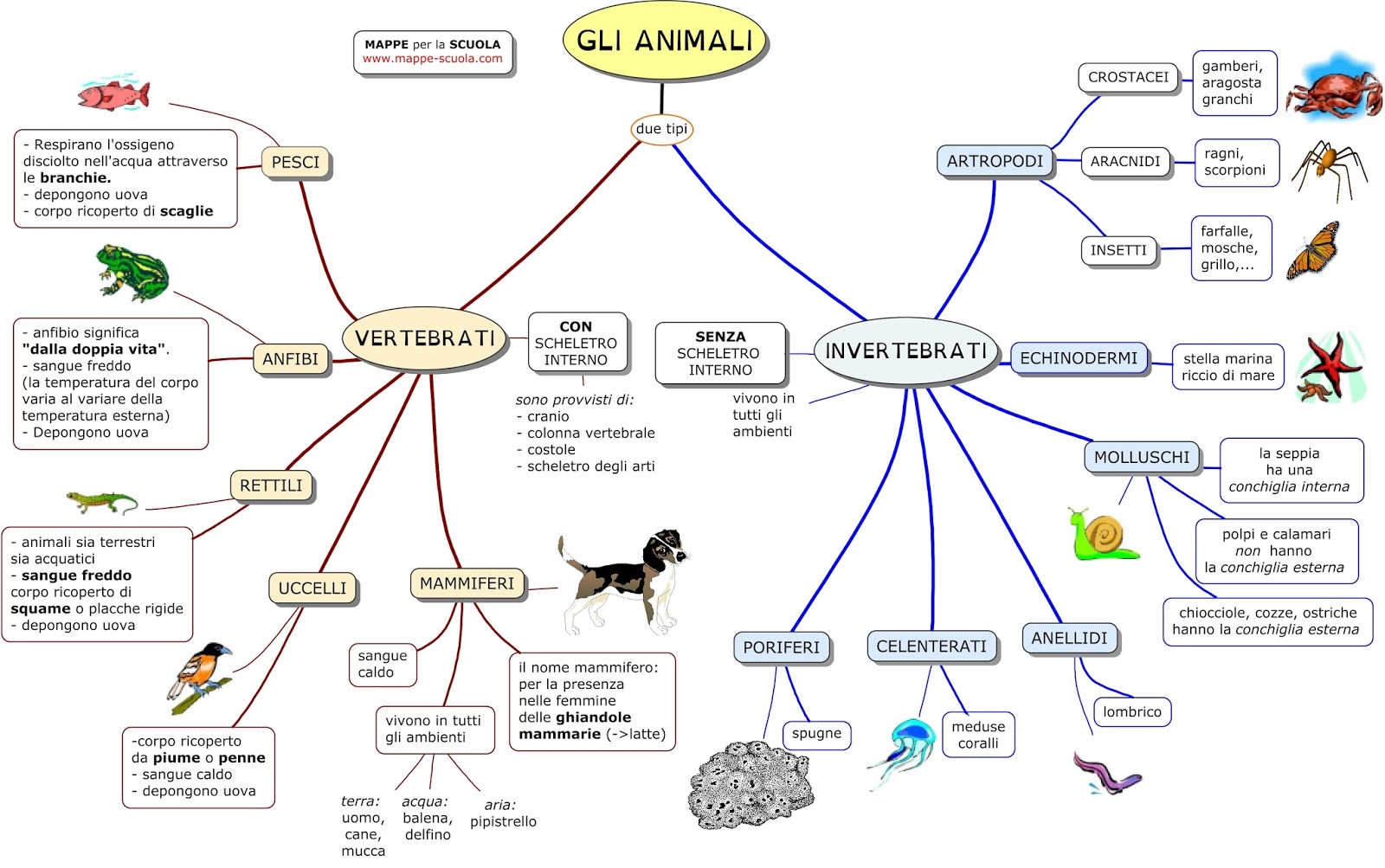 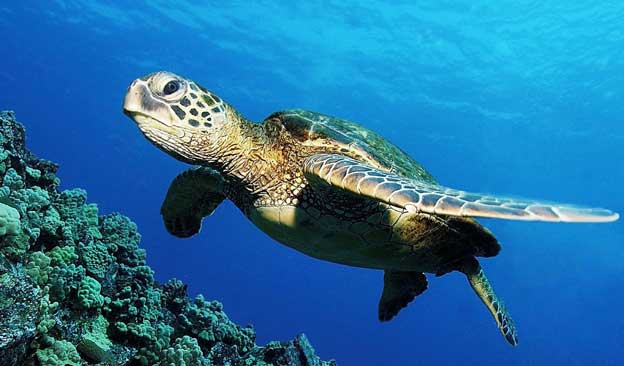 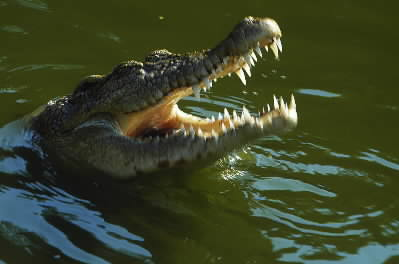 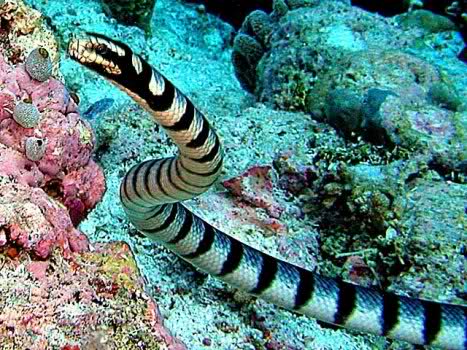 La cute è ricoperta da scaglie.

Alcuni vivono tutta la vita in mare, altri vivono tra i sassi, altri stanno un po’ in acqua e un po’ in terra.
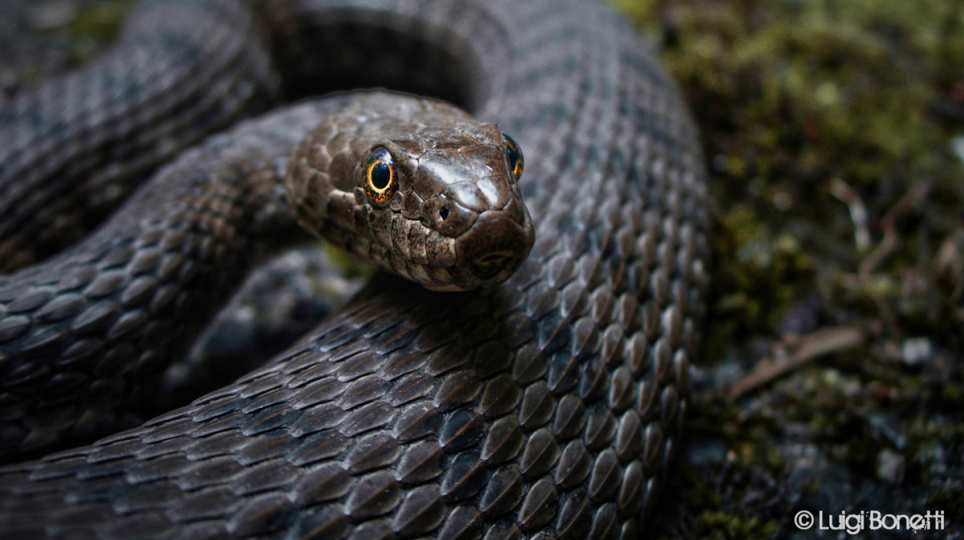 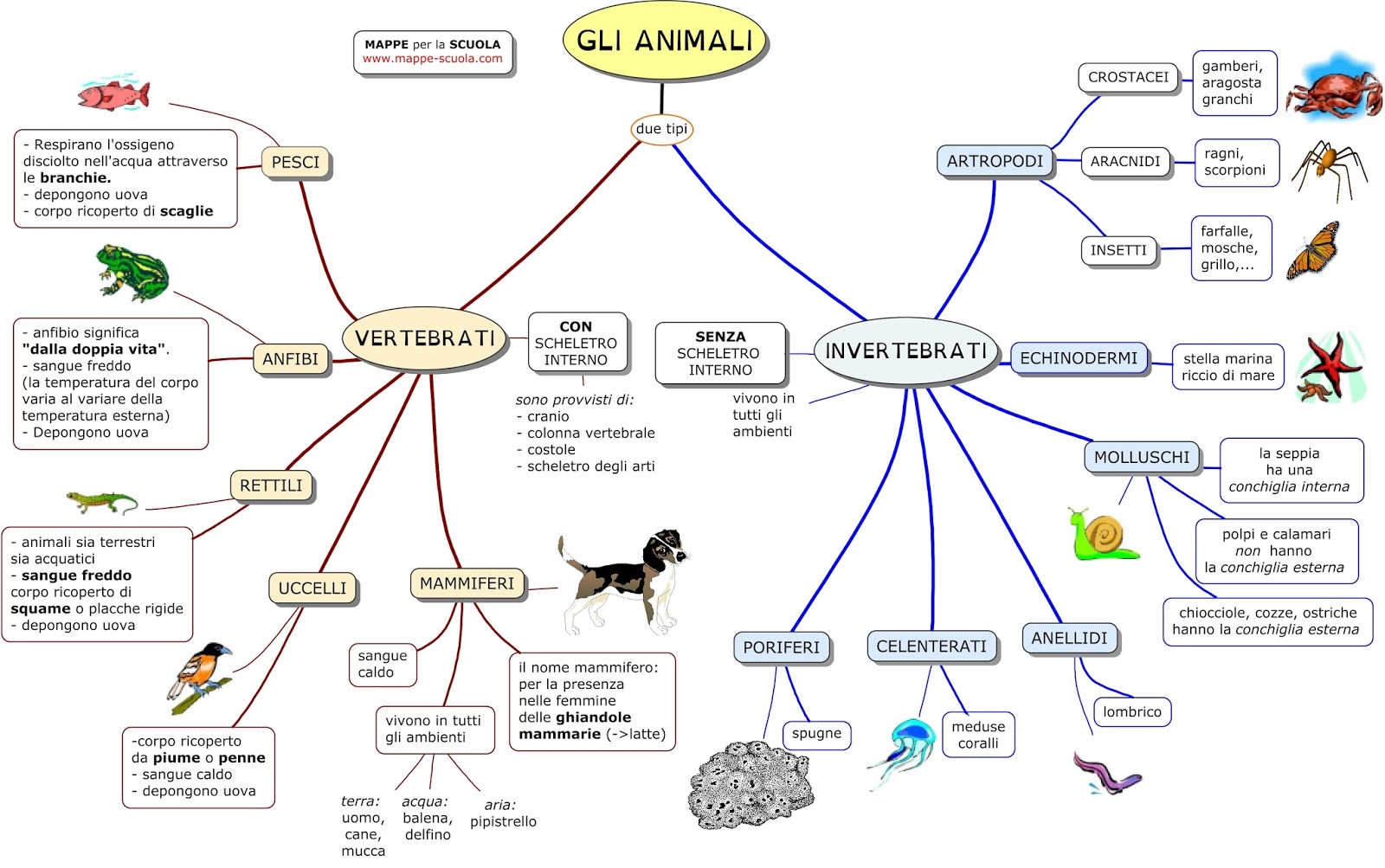 La cute è liscia, sottile e umida.

Vivono sulla terra vicino ai corsi d’acqua, laghi e fiumi, necessari per la riproduzione.
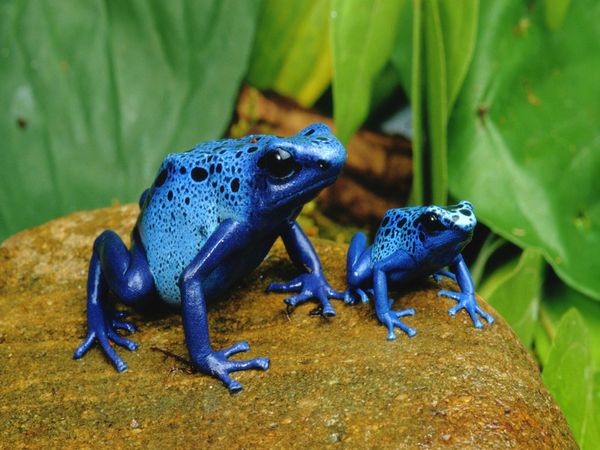 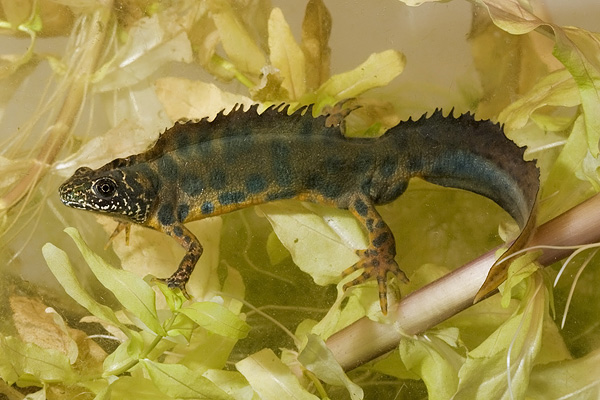 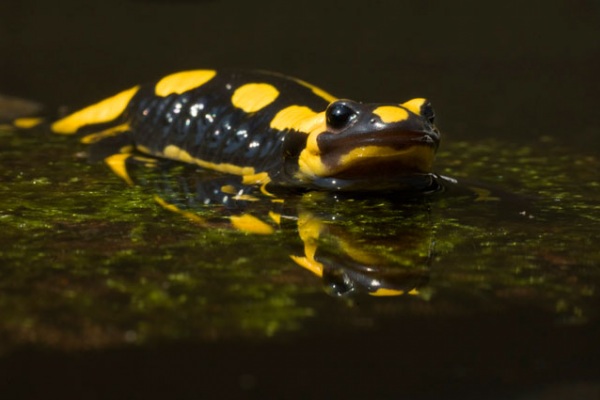 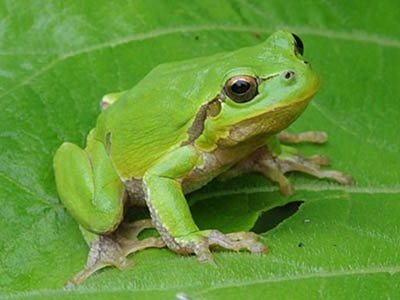 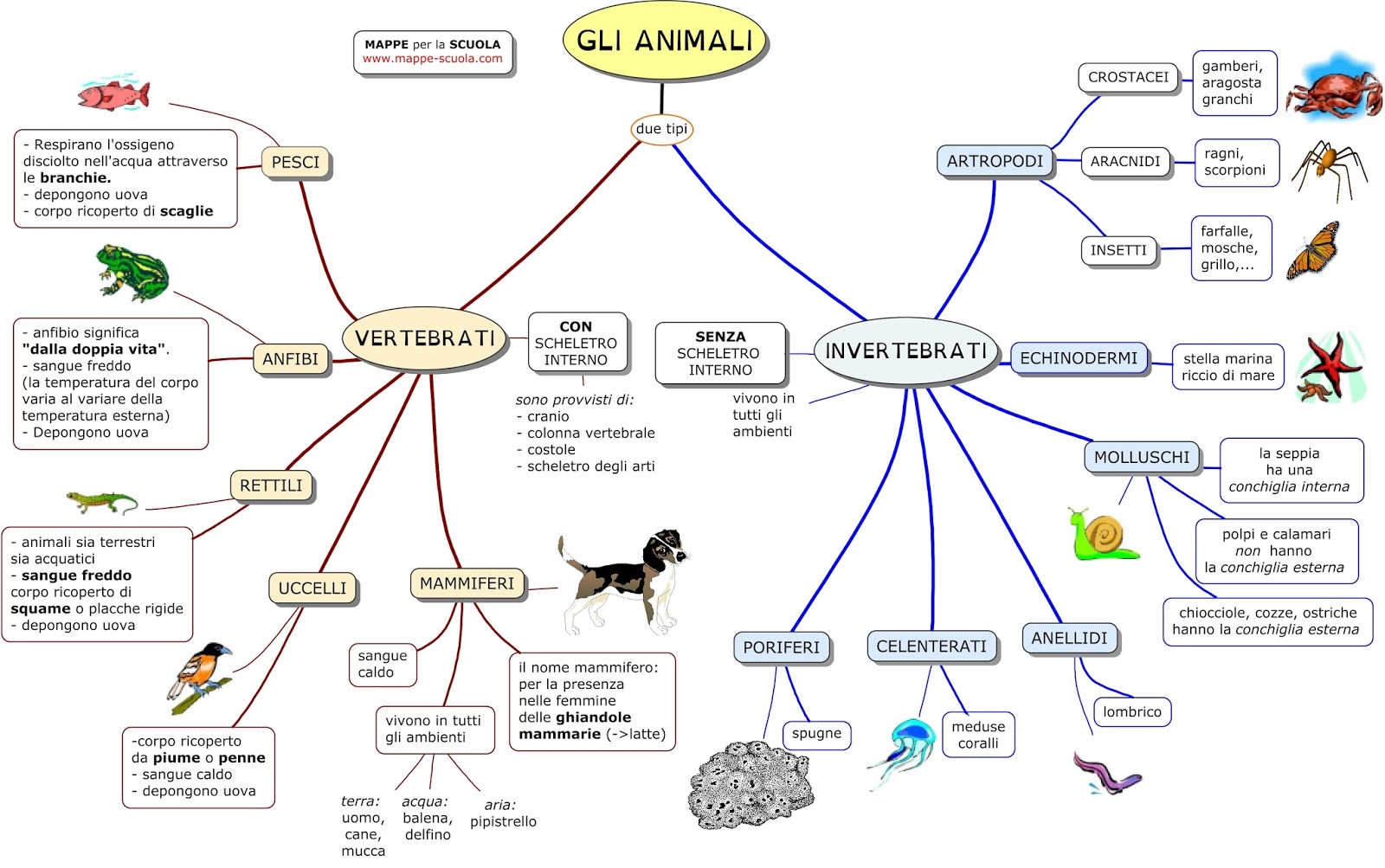 La cute è ricoperta da squame impermeabili.

Alcuni vivono nelle acque salate del mare , altri in laghi e fiumi.
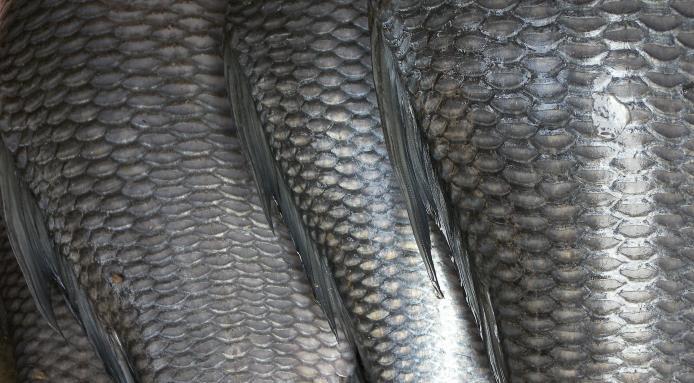 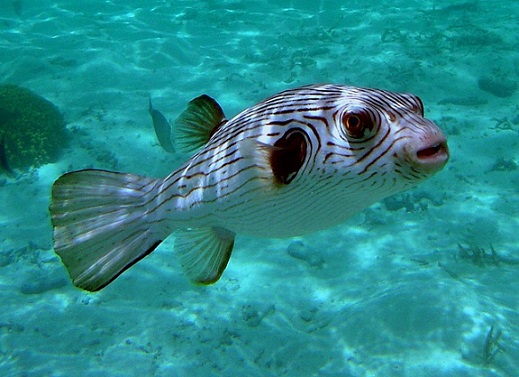 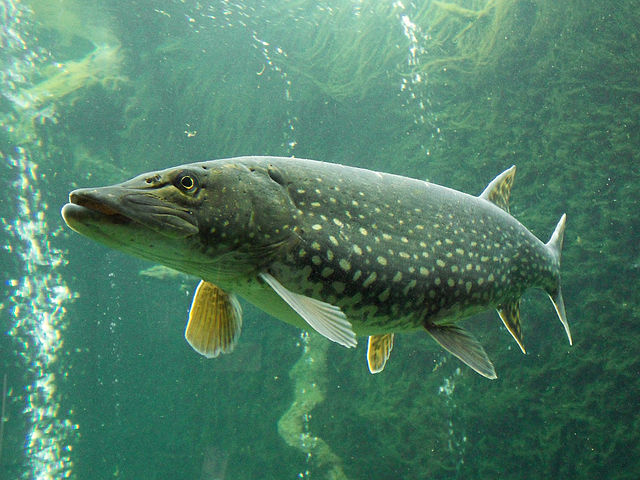 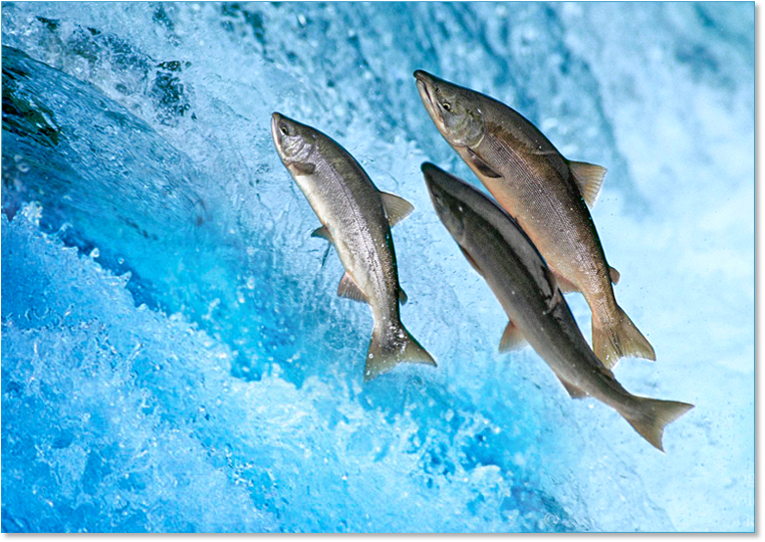